Приобщение детей к здоровому образу жизни
/подготовительная к школе группа/
Воспитатели:
Качкалова В.И.
Маркинова Т.С.

2019 год
Основная идея – здоровый образ жизни не формируется с помощью отдельных мероприятий. Каждая минута пребывания ребёнка в детском саду должна способствовать решению этой задачи.
Формирование представлений о здоровом образе жизни включает следующие разделы:

Режим дня
Воспитание культурно-гигиенических навыков
Питание 
Закаливание
Организация двигательного режима 
Воспитание положительных эмоций
Работа с родителями
Питание
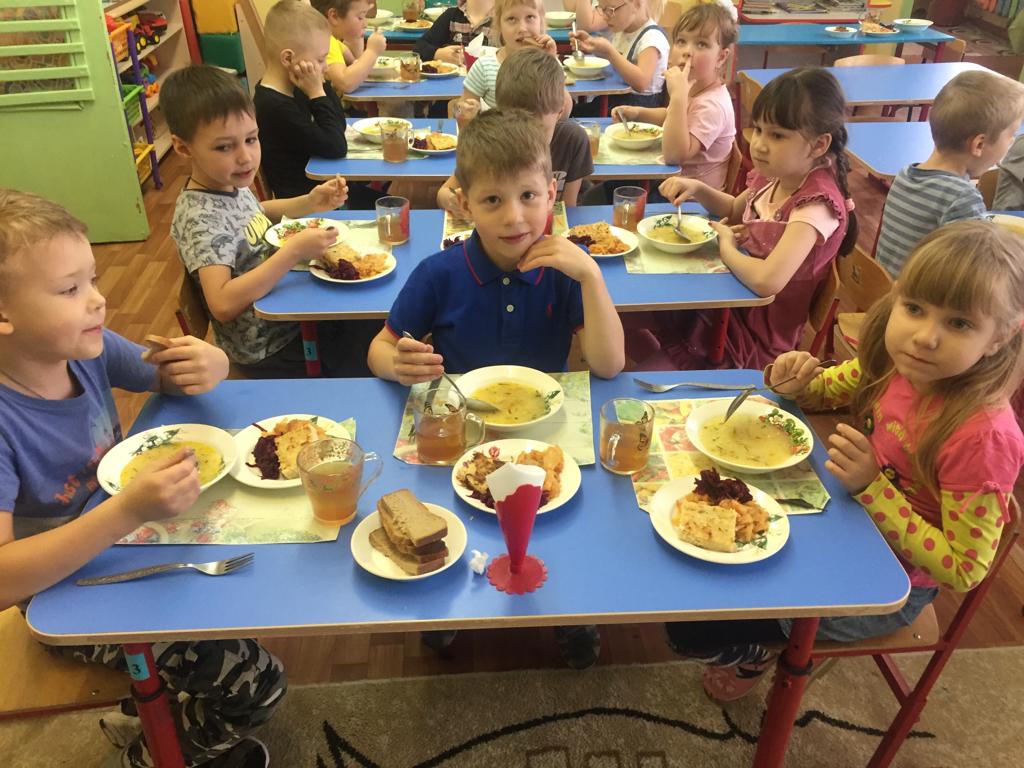 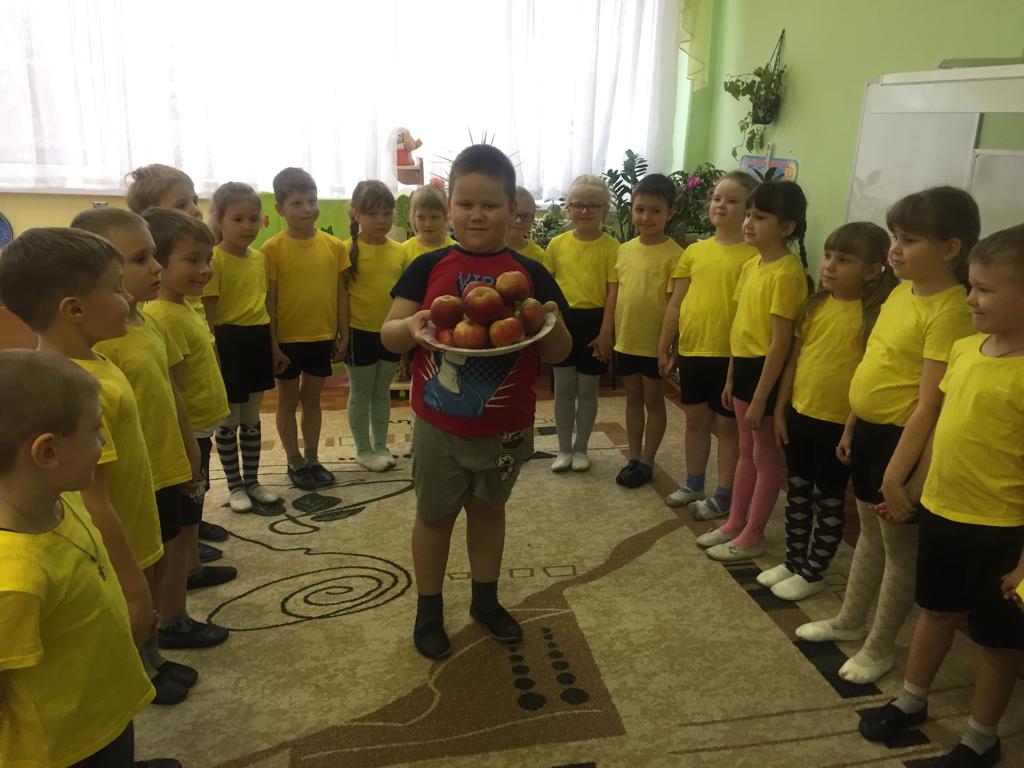 В течении всего года проводится обширный комплекс закаливающих мероприятий:
Соблюдение температурного режима в течение дня; Правильная организация прогулки и её длительность; Соблюдение сезонной одежды во время прогулок, учитывая индивидуальное состояние здоровья детей; Облегчённая одежда для детей в д/саду; 
Сон с обнаженным торсом в летнее время; 
Дыхательная гимнастика после сна; 
Мытьё прохладной водой рук по локоть; 
Комплекс закаливающих процедур по дорожке “здоровья”
Утренняя гимнастика на свежем воздухе
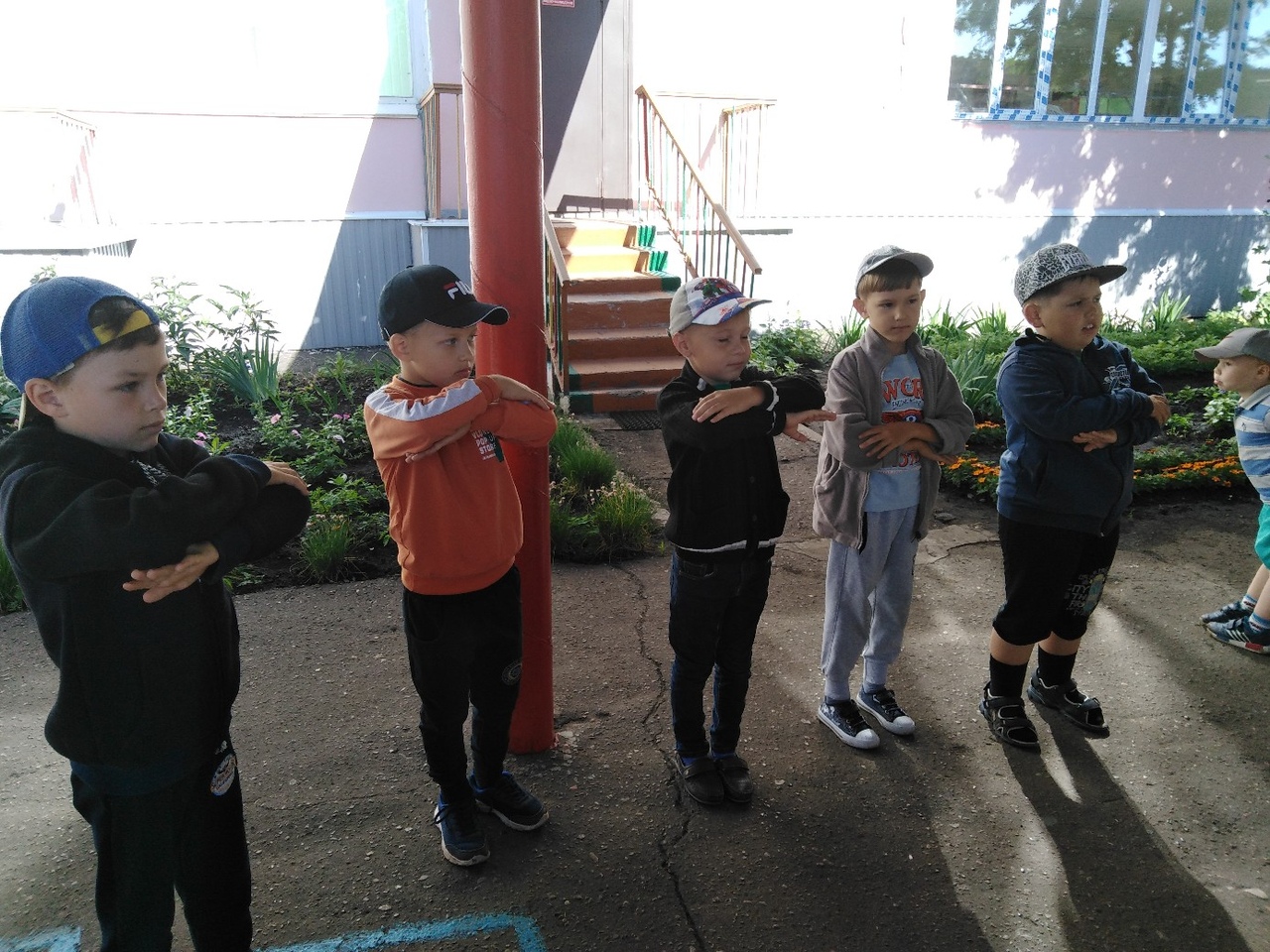 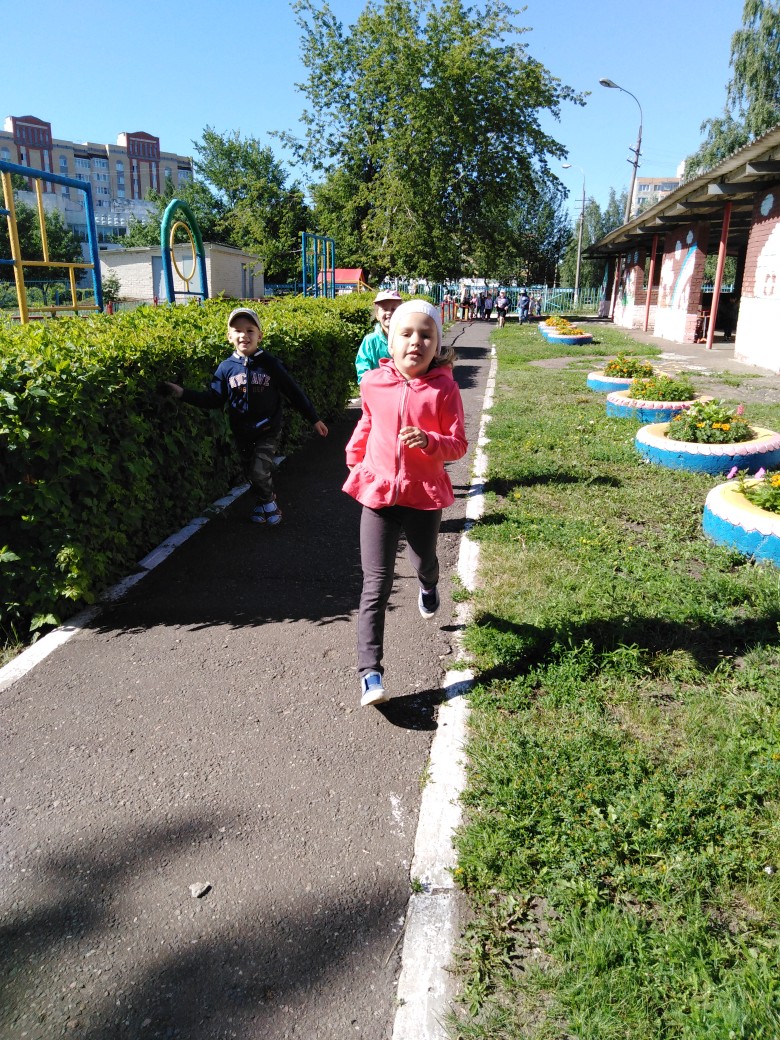 Прогулка
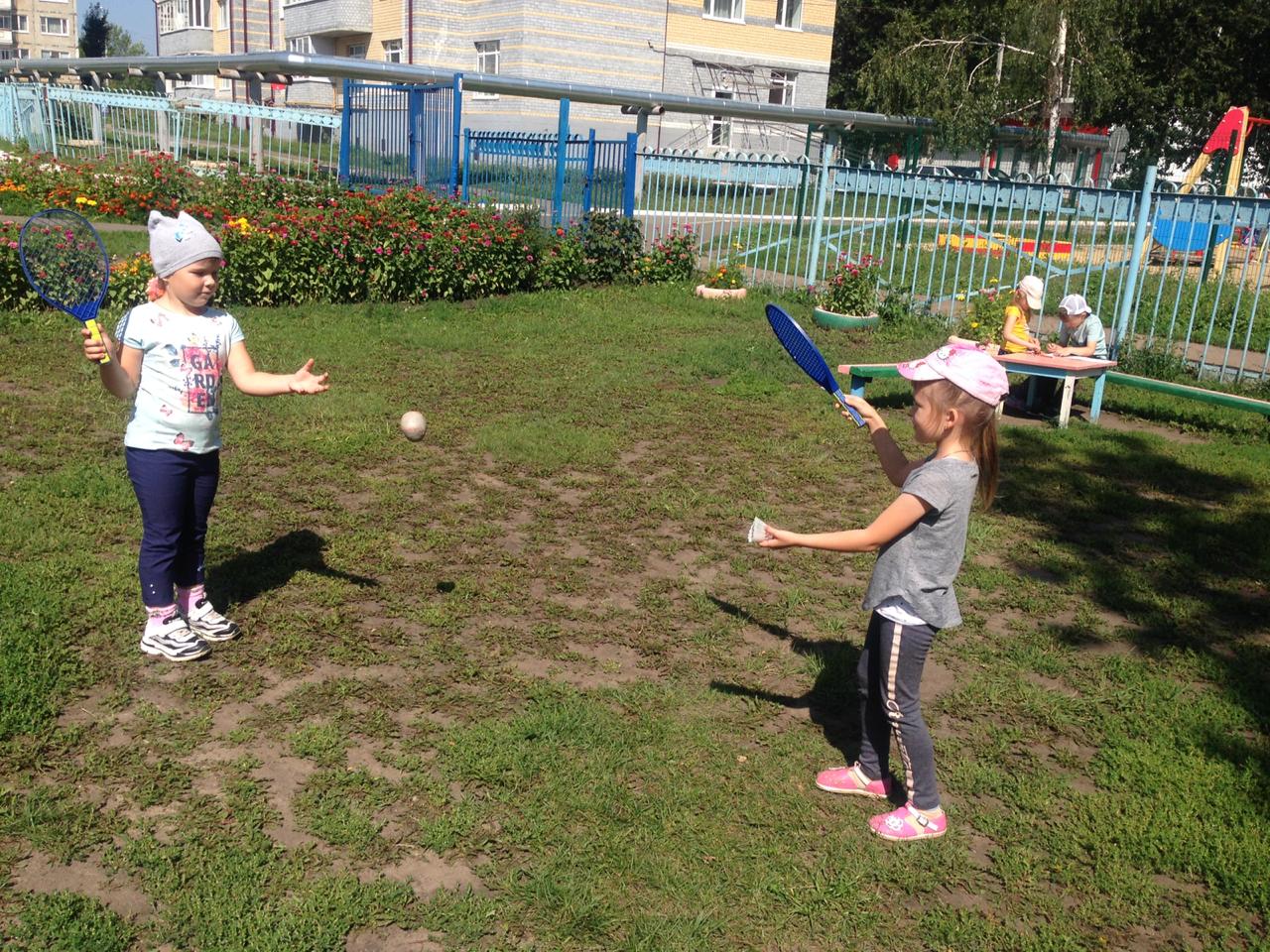 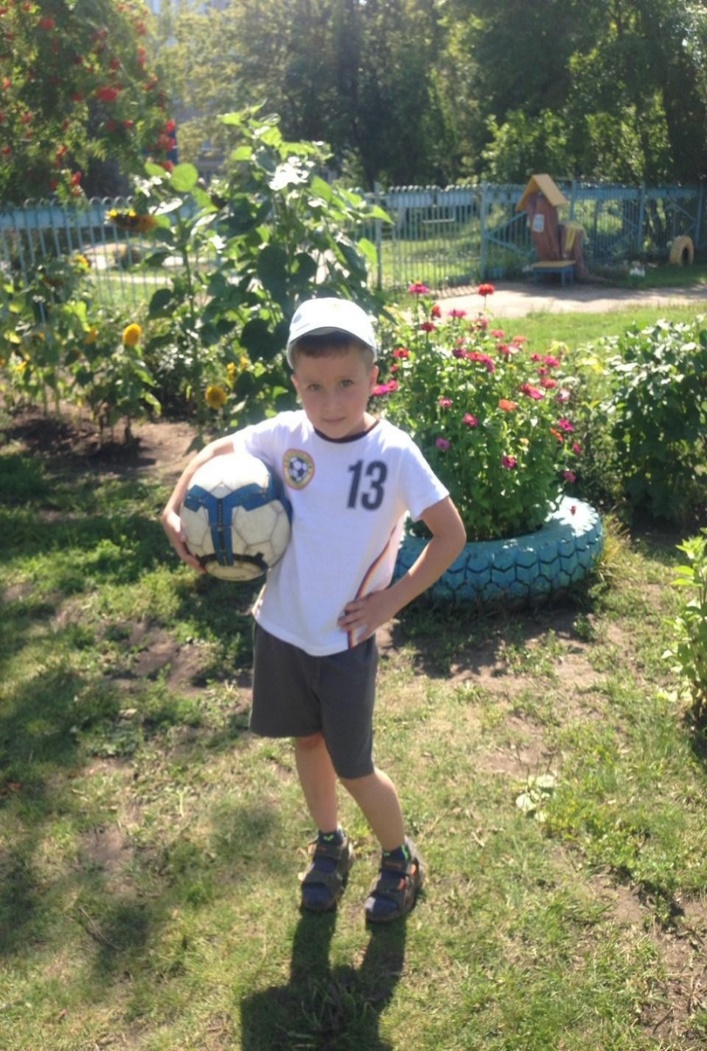 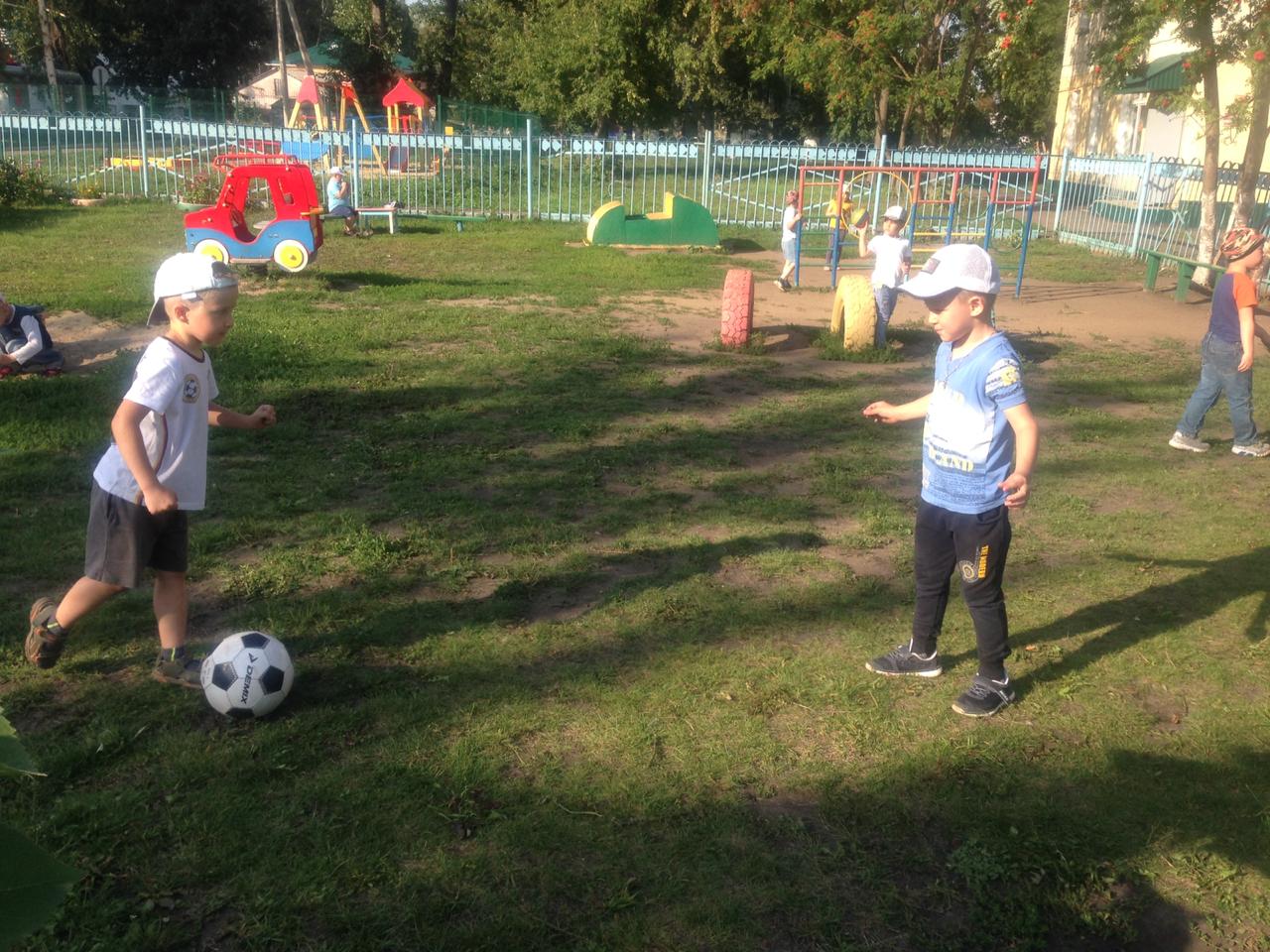 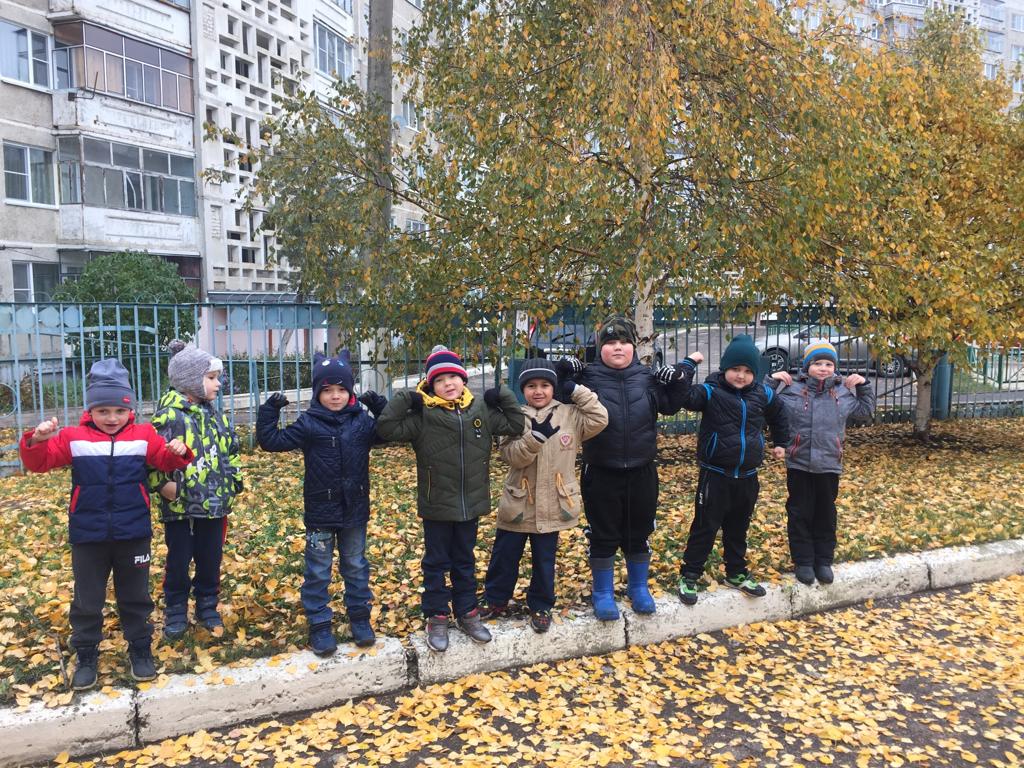 Физкультурные занятия
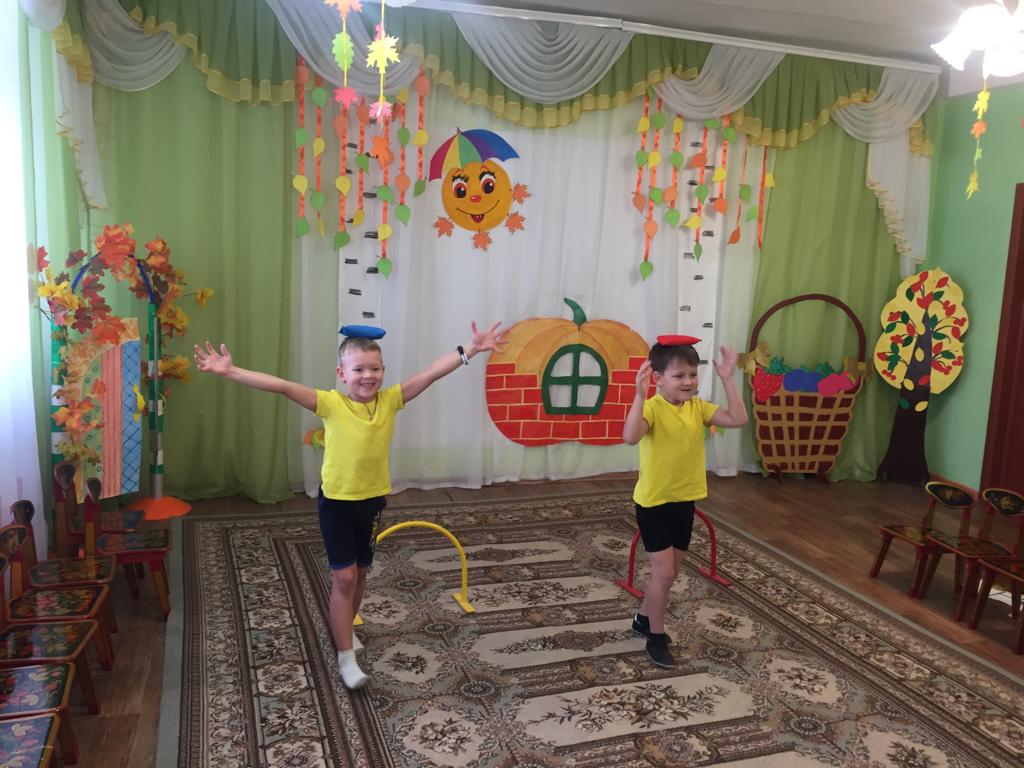 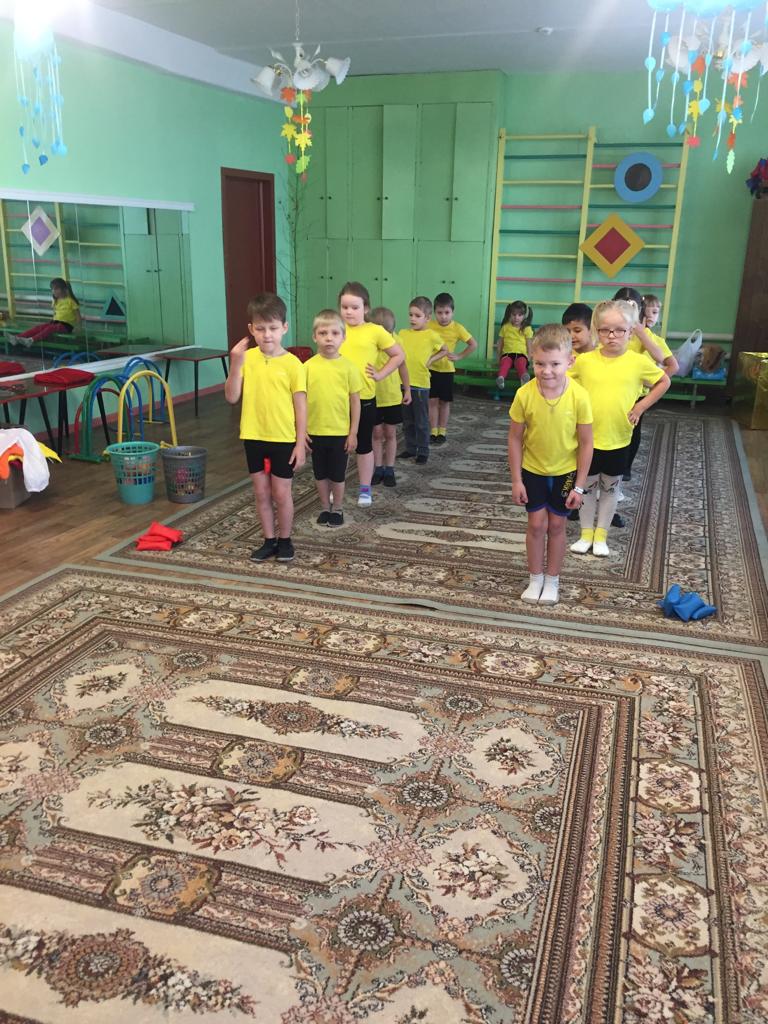 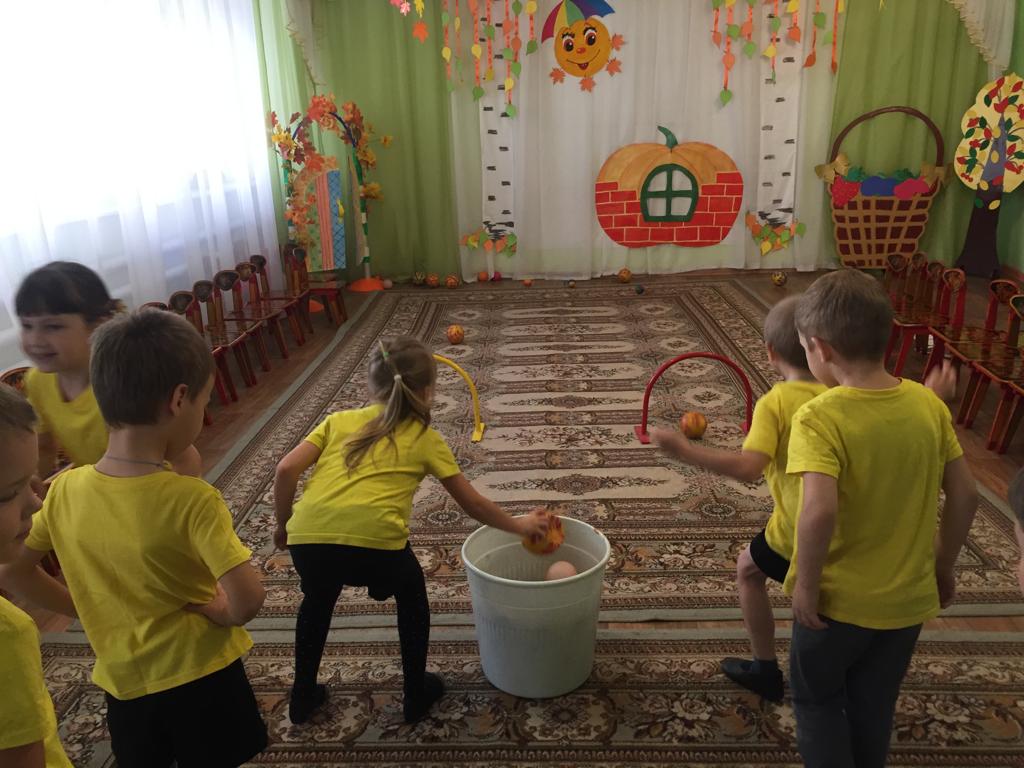 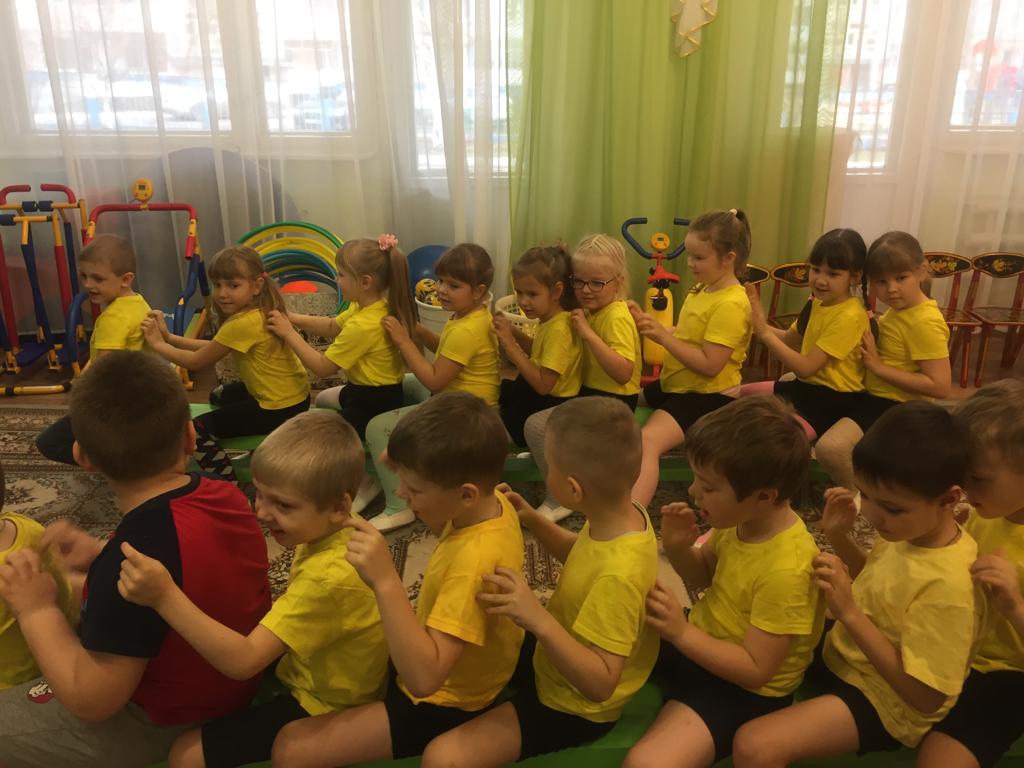 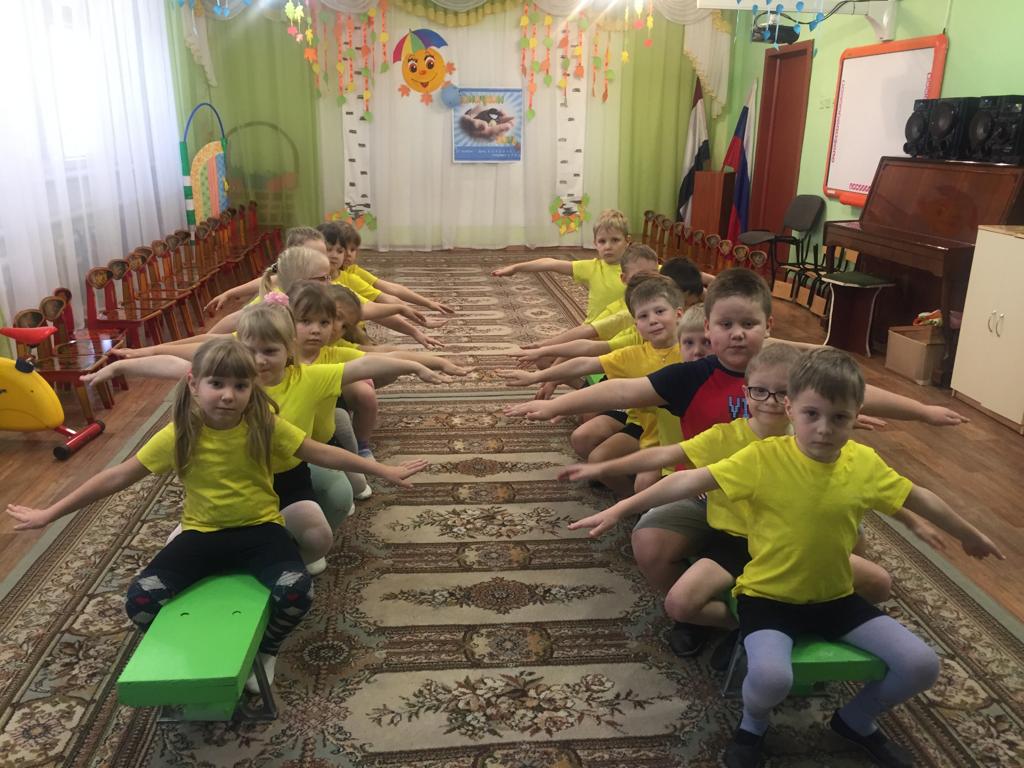 Гимнастика после сна
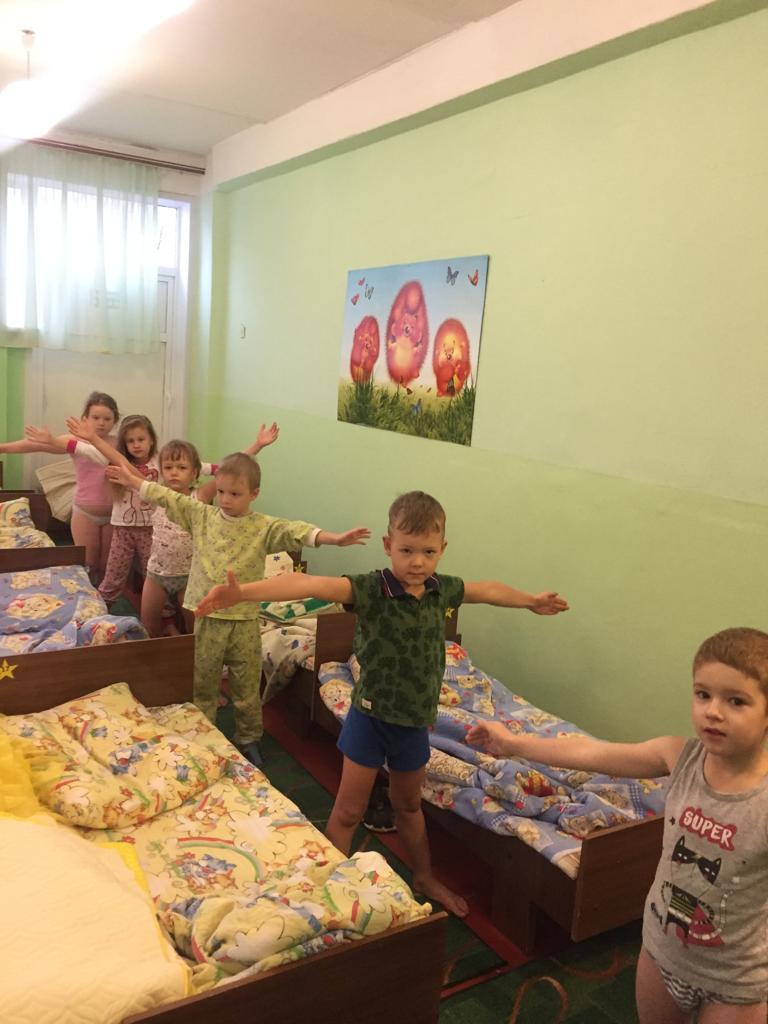 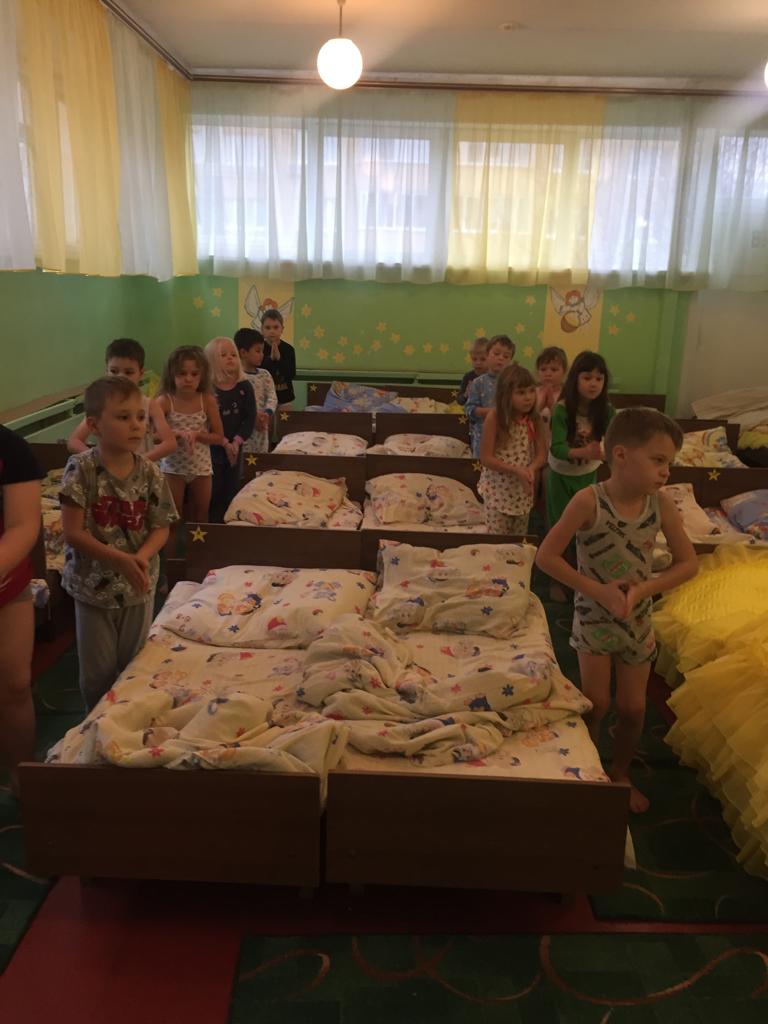 Спортивные досуги и развлечения
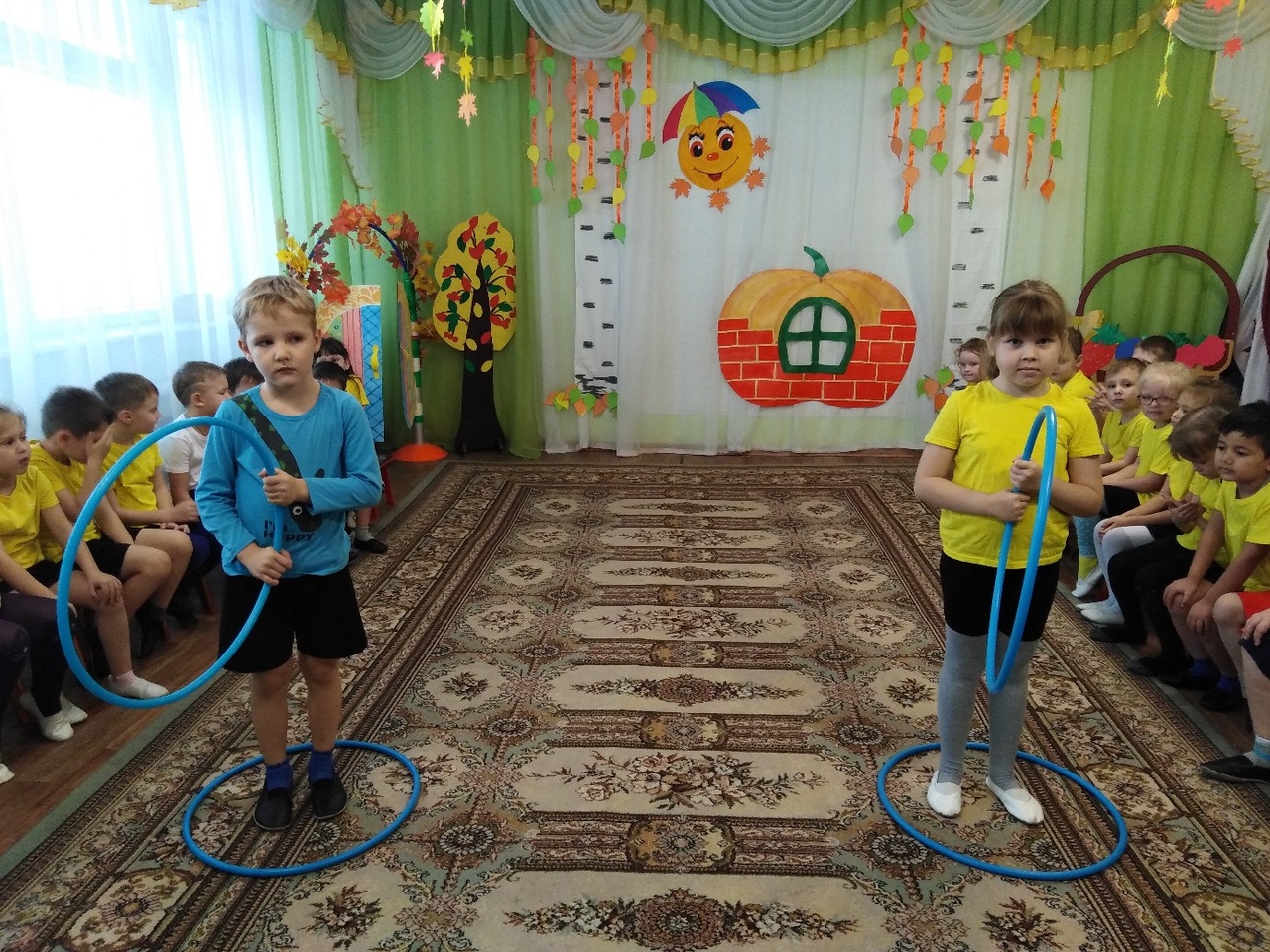 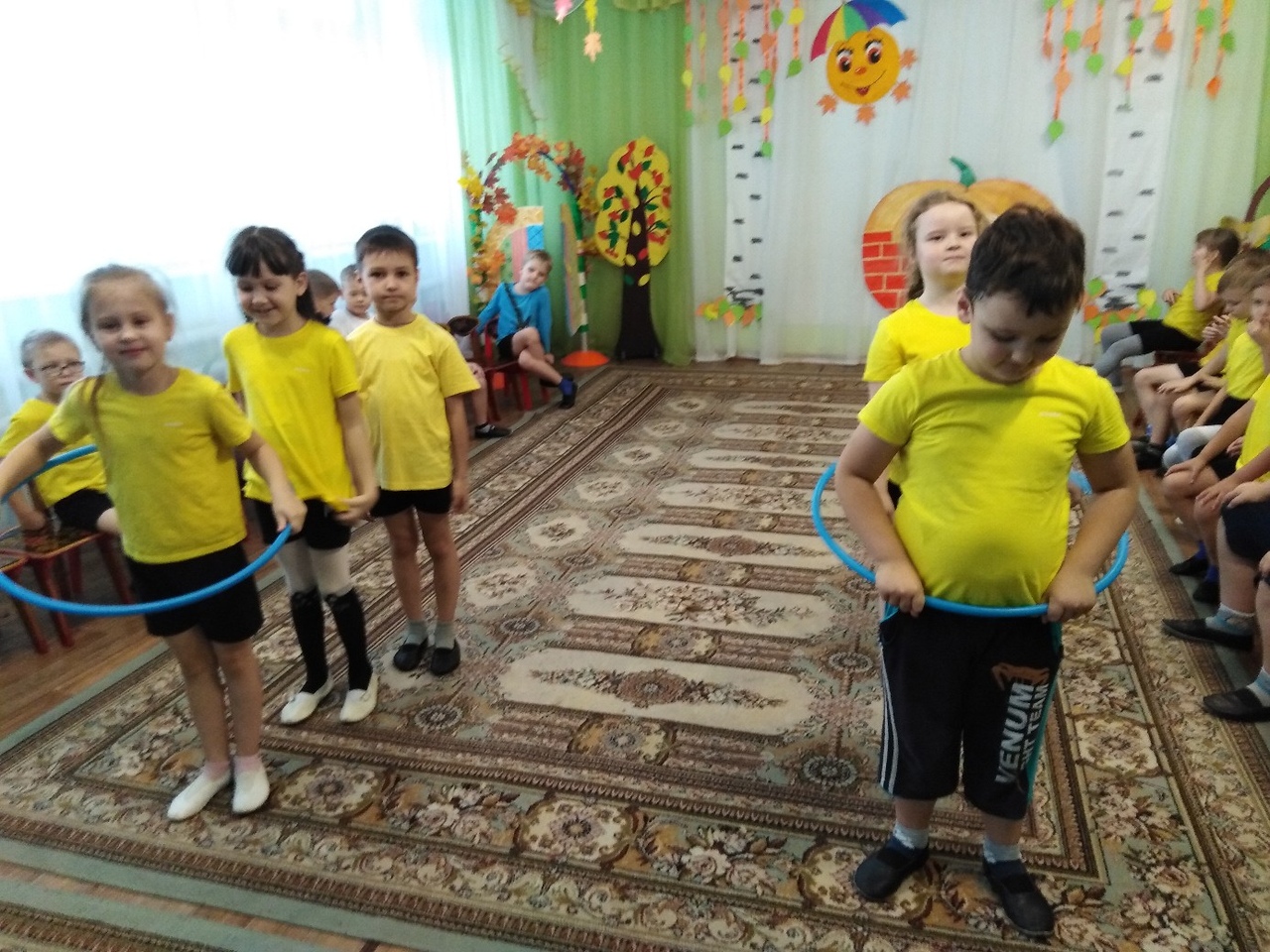 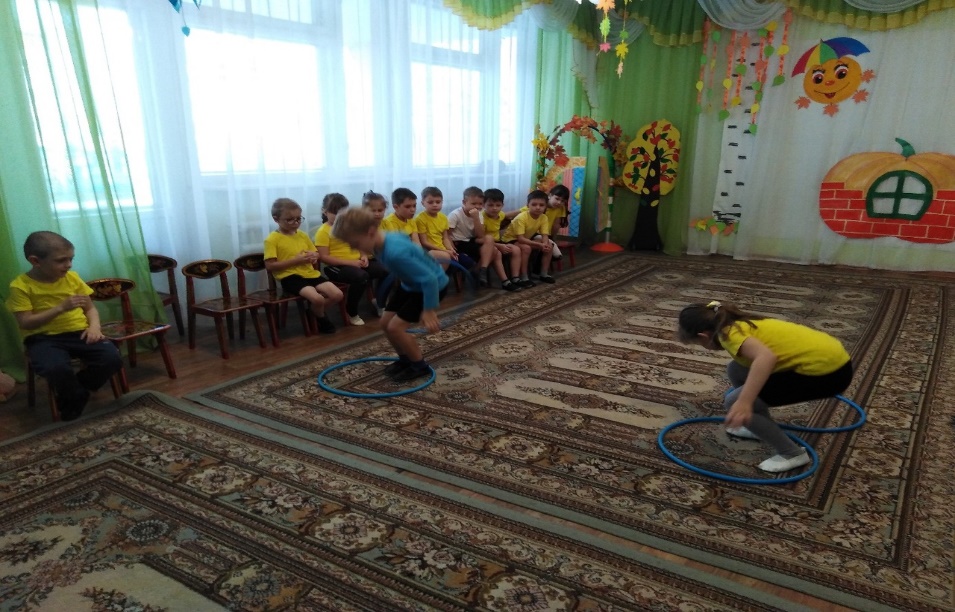 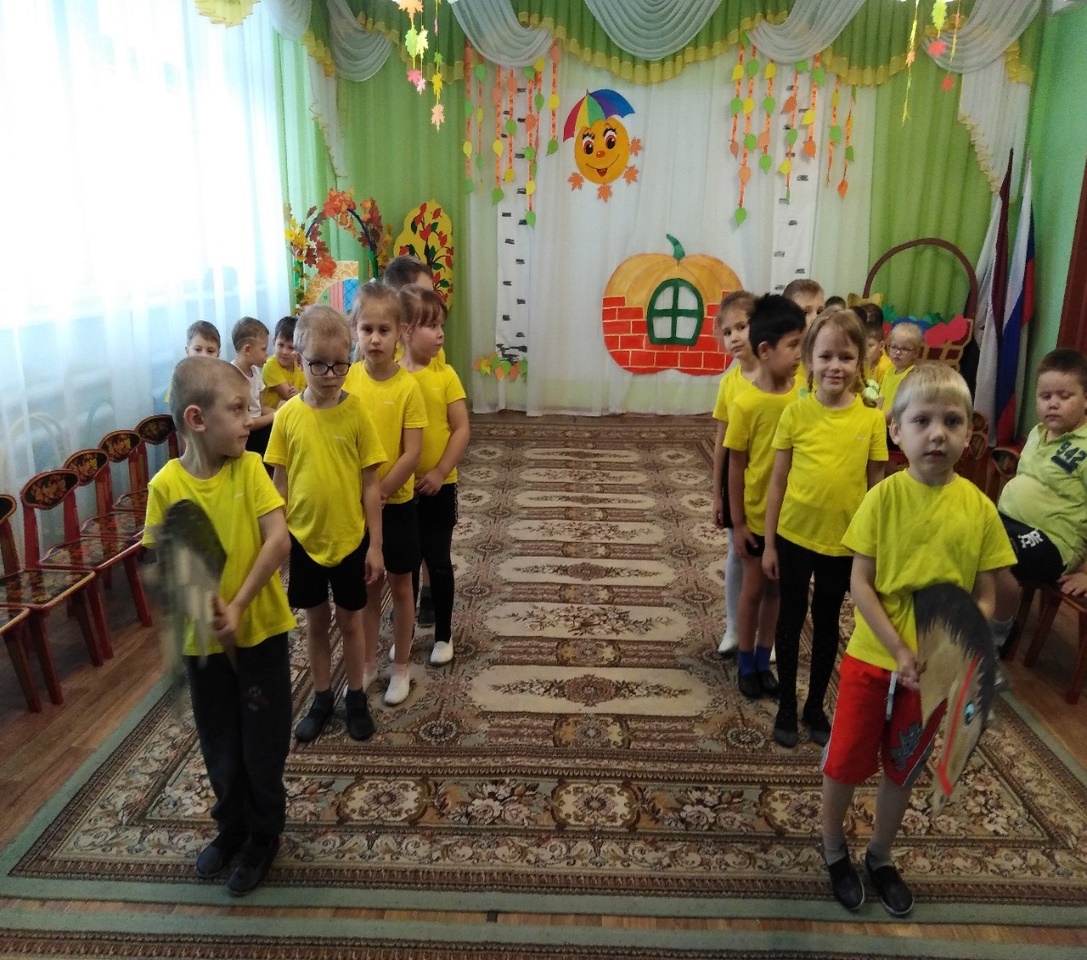 Дыхательная гимнастика
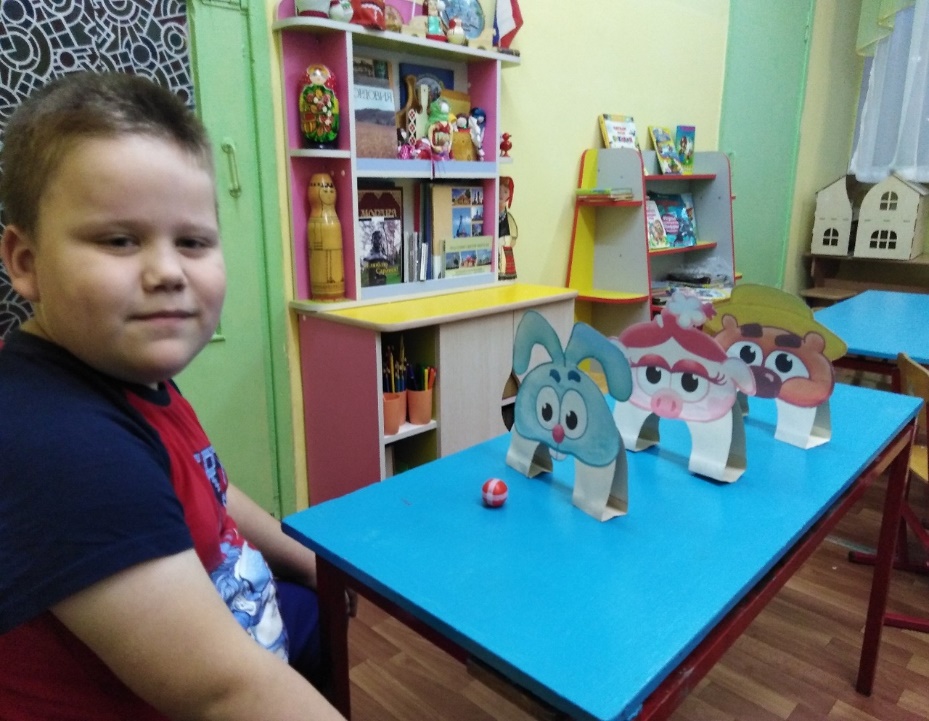 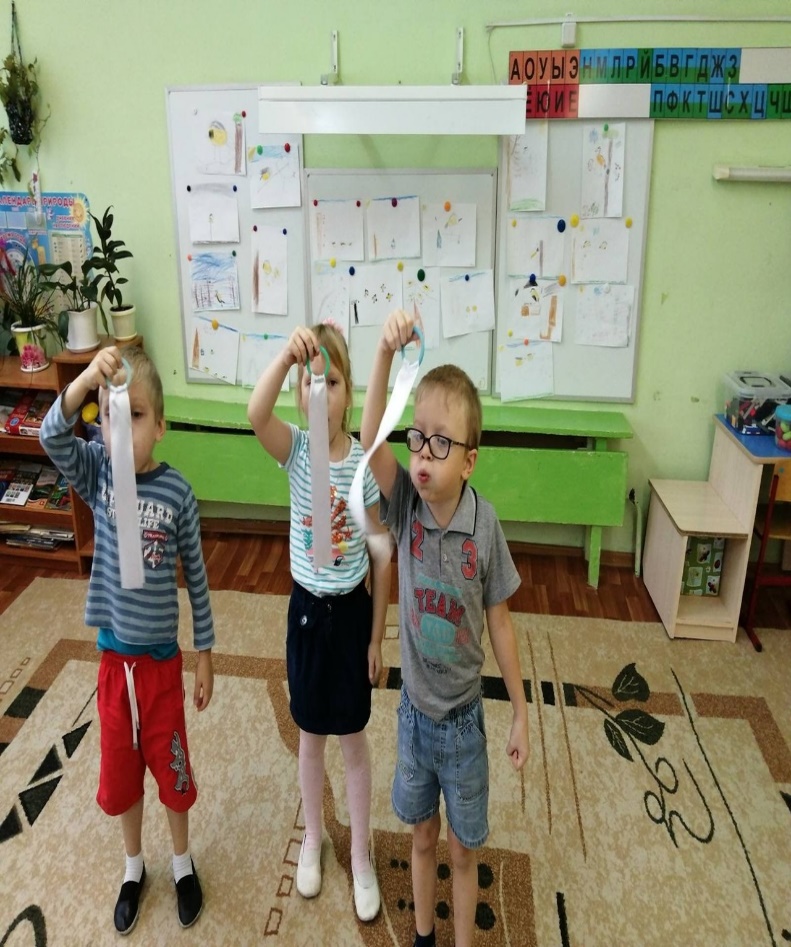 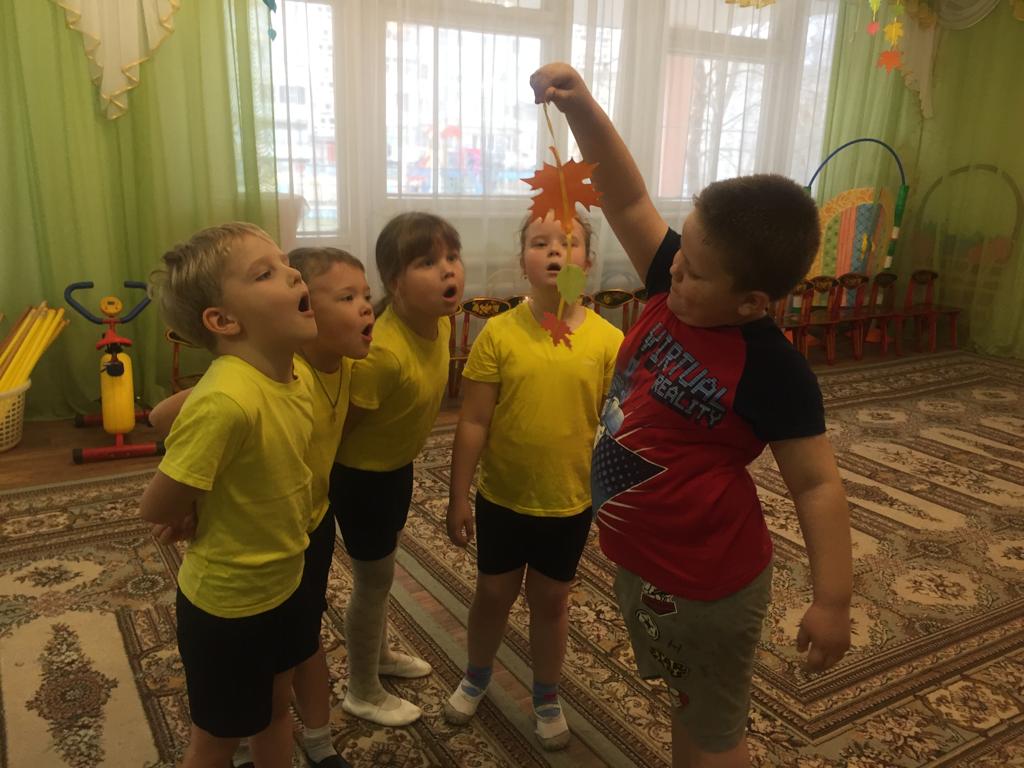 Закаливающие мероприятия
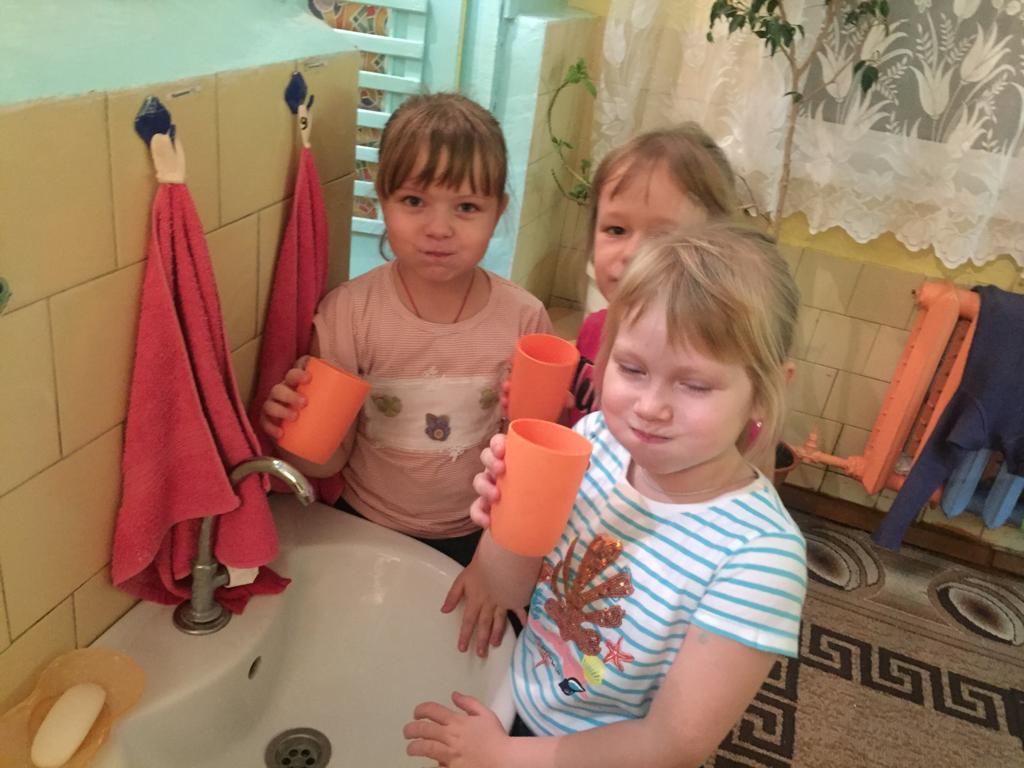 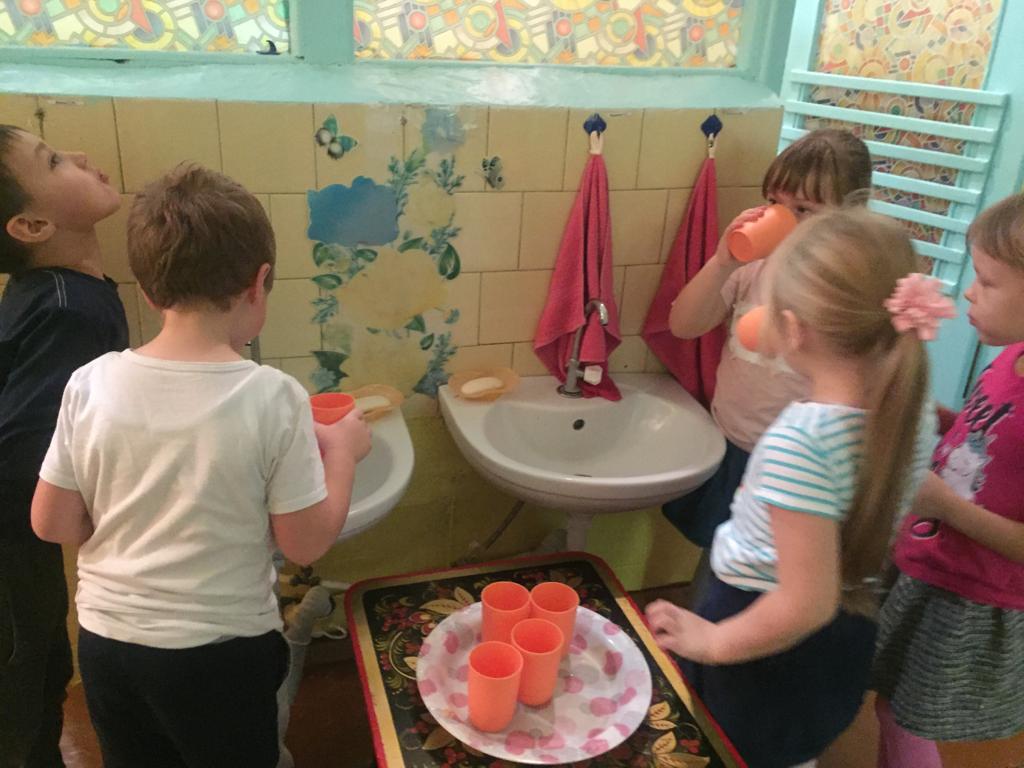 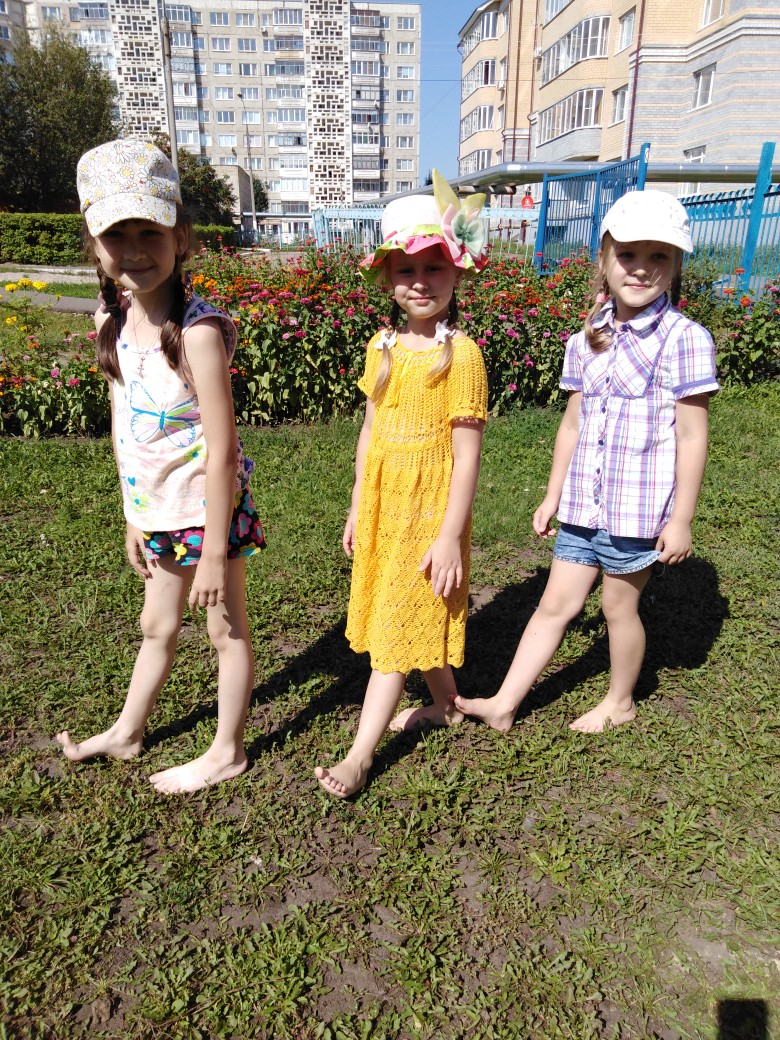 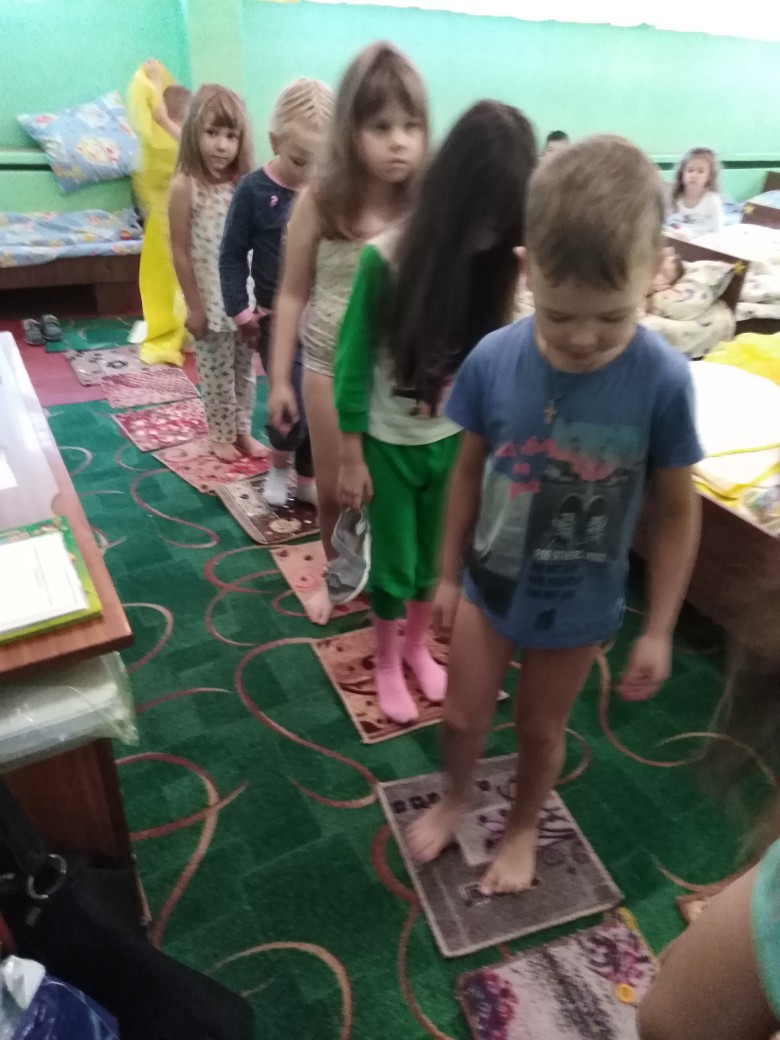 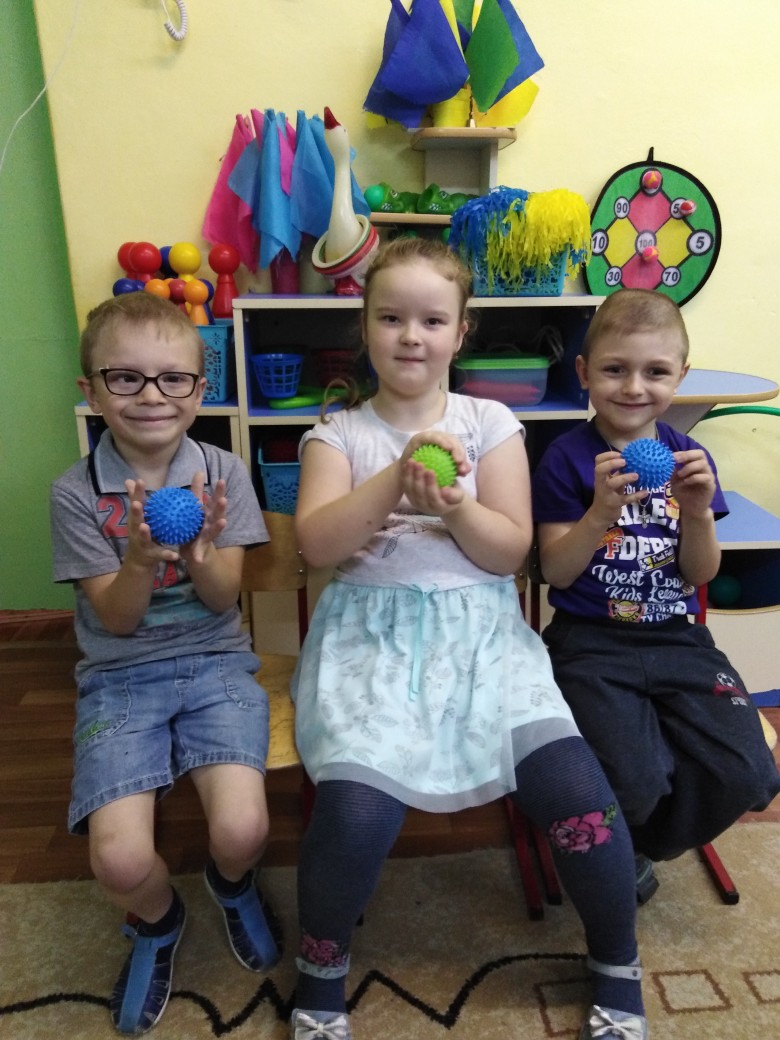 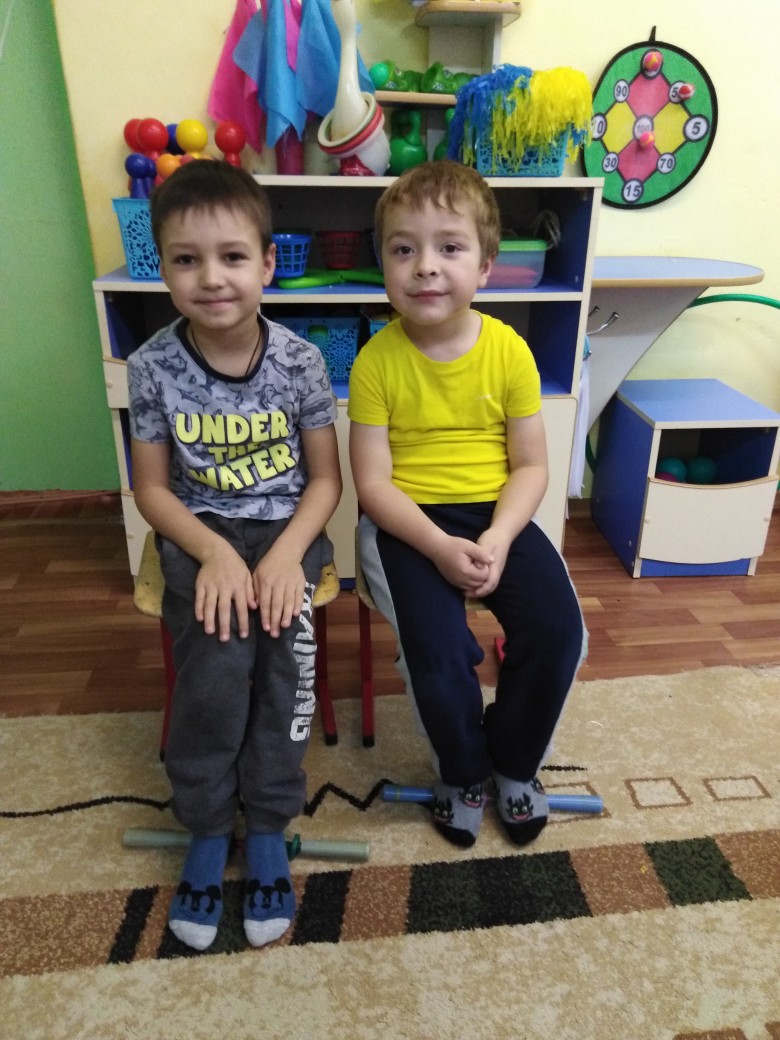 Формы работы с родителямиПроведение родительских собраний, семинаров-практикумов, консультаций. Дни открытых дверей. Показ занятий для родителей Совместные занятия для детей и родителей.  Круглые столы с привлечением специалистов д/сада (медицинскую сестру, врача). Беседы с родителями
Главная задача родителей и педагогов МДОУ– выработать у детей разумное отношение к своему организму, привить необходимые санитарно-гигиенические навыки, научить вести здоровый образ жизни с раннего детства